I pensieri eterodossi in economia
Una breve sintesi sul significato della Teoria Monetarista Moderna (MMT)
The Economist (31.12.2011): Marginal revolutionaries (http://www.economist.com/node/21542174 )
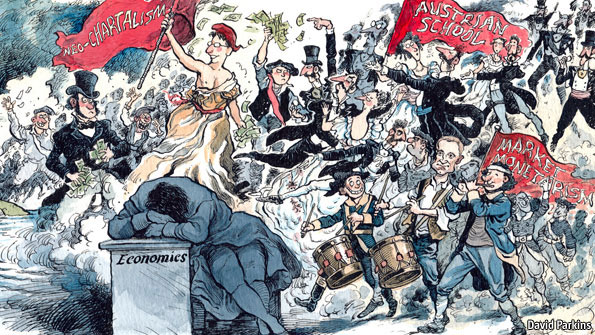 Le radici del pensiero
La Modern Monetary Theory trova le sue radici teoriche nel cartalismo tedesco che riconosceva alla moneta legale un ruolo fondamentale in economia, ideata dall’economista tedesco Knapp e ripresa nel suo Trattato sulla moneta da J.M. Keynes, è stato riscoperto all’inizio degli anni 2000 da Warren Mosler (https://it.wikipedia.org/wiki/Warren_Mosler e in un blog (http://moslereconomics.com/), un imprenditore ed economista americano che vuole esaltare il ruolo della moneta LEGALE nei rapporti pubblico-privato
Nei suoi diversi viaggi in Italia è spesso ospite delle università di Bergamo e Trento, nelle quali sono presenti diversi sostenitori di teorie eterodosse di origine austriaca (il cartalismo: https://en.wikipedia.org/wiki/Chartalism , appunto, e l’evoluzionismo: http://www.econ.mpg.de/english/research/EVO/discuss.php )
Ma vi sono anche molti altri movimenti economici internazionali che ritengono che occorra riformare il modo in cui la moneta circola nei sistemi e redistribuisce la ricchezza (http://internationalmoneyreform.org/member-organisations/ ) ed anche il modo in cui l’alleggerimento quantitativo debba essere utilizzato (http://www.qe4people.eu/ )
Le sette sette innocenti frodi della politica secondo W. Mosler (MMT)
1. Il governo deve aumentare i fondi attraverso tasse o prestiti per potere spendere. In altre parole, la spesa governativa è limitata dalla capacità del governo di tassare o contrarre prestiti. 
2. Con i deficit del governo stiamo lasciando l’onere del debito a nostri figli. 
3. I deficit di bilancio del governo portano via i risparmi. 
4. La Previdenza Sociale è finita. 
5. Il deficit della bilancia commerciale è uno squilibrio insostenibile che porta via lavoro e produzione. 
6. Abbiamo bisogno di risparmi per procurare fondi per gli investimenti. 
7. E’ un male che deficit più alti comportino tasse più alte domani.
Il ruolo della tassazione
In tale sistema la tassazione non svolge il ruolo di finanziare la spesa pubblica, bensì di rendere effettivo il controllo dello Stato sulla moneta, sulla quantità di massa monetaria circolante e sulla velocità di circolazione della moneta.
Secondo la teoria monetaria moderna, il denaro entra in circolazione attraverso la spesa pubblica. In altre parole, la moneta è prima creata e spesa dallo stato, e solo successivamente avviene l'esazione delle imposte. 
La tassazione viene impiegata per rendere effettiva l'adozione della moneta a corso legale, conferendole valore mediante la creazione di domanda sotto forma dell'obbligo dell'imposizione fiscale che può essere soddisfatto solo con la valuta nazionale.
Spesa in deficit e debito originano moneta
L'affermazione che la moneta è dunque "creatura dello stato" comporta 
che non esiste alcuna ragione affinché la spesa pubblica debba essere coperta da un corrispettivo prelievo fiscale
che lo stato può spendere senza prima avere incamerato gettito fiscale e che perciò può impiegare tutte le risorse necessarie a incrementare l'attività economica e l'occupazione
Ne deriva che l'emissione di moneta veicolata all'aumento della produzione consente allo stato di fare deficit di bilancio, quasi senza limiti, senza un apprezzabile pericolo di inflazione, sin quando non si arriva al pieno impiego
Il deficit e il debito pubblici sono dunque strumenti, a disposizione dello stato, finalizzati al raggiungimento della massima capacità occupazionale e produttiva di una nazione
Il ruolo del canale del credito viene ridotto
In situazione di deficit pubblico, lo stato dotato di sovranità monetaria immette moneta nel sistema economico onde finanziare l'acquisto di beni e servizi dai privati e dalle aziende private
 queste ultime pagano i loro dipendenti con questo denaro creando perciò un effetto a catena che condiziona la massa monetaria circolante e la velocità di circolazione della moneta. 
Questo processo tende a ridurre la richiesta di prestiti nei confronti del settore del credito. Si abbassano così anche i tassi di interesse richiesti dal settore del credito per la concessione di prestiti ai privati.
Sovranità monetaria e titoli del debito pubblico
La capacità di emettere moneta onde finanziare il settore pubblico comporta che non vi sia la necessità, da parte del governo, di chiedere denaro in prestito ai sottoscrittori privati di titoli di stato. 
All'interno del settore pubblico sono inclusi sia il tesoro sia la banca centrale che effettua transazioni verticali di moneta con il settore non pubblico
In qualsiasi periodo di tempo dato, il budget statale può essere o in deficit o in surplus. Un deficit si ottiene quando lo stato spende più di quanto tassa; un surplus si ottiene quando lo stato tassa più di quanto spende
La teoria monetaria moderna quindi non sostiene il concetto, supportato invece da alcuni keynesiani, che i surplus di bilancio siano sempre necessari in periodi di alta domanda, ma solo in caso di eccesso di domanda perché provocherebbe inflazione
La funzione del credito bancario
Si definisce ogni transazione endogena al settore privato, incluso il sistema bancario commerciale, con il termine di "transazione orizzontale" descrivendo così il ruolo del prestito anche all'interno del sistema bancario
il netto contrasto tra le teorie economiche mainstream e la teoria monetaria moderna si evidenzia nel fatto che essa afferma che la capacità creditizia di una banca è potenzialmente infinita. 
Le decisioni riguardanti la concessione di credito da parte delle banche commerciali si basano esclusivamente sulle previsioni inerenti alla capacità pagatoria del richiedente e alla redditività - i requisiti di capitale sono solo uno dei fattori condizionanti la redditività generabile dall'operazione
Importazioni ed esportazioni
L'importazione è resa possibile dalla richiesta di valuta straniera ossia dal desiderio del possesso di tale valuta e le importazioni sono un beneficio economico per la nazione importatrice, poiché le vengono consegnati beni reali consumabili che in altra maniera non sarebbe stato possibile ottenere.
Le esportazioni sono, d'altro canto, un costo economico per la nazione esportatrice in quanto essa cede beni reali che, viceversa, avrebbe potuto consumare. 
La teoria monetaria moderna non trascura, comunque, il fatto che la nazione importatrice ha dato parte della sua moneta in mano straniera, e il possesso di questa moneta rappresenta un futuro diritto sui beni della nazione importatrice.
Problema: una nazione, in gran parte dipendente dalle importazioni, può esperire uno shock causato dalla carenza di beni se il livello di interscambio commerciale diminuisce in maniera significativa.
La crisi del debito, iniziata nel 2009 nelle nazioni denominate "PIIGS", riflette questo rischio in quanto Portogallo, Irlanda, Italia, Spagna, Grecia hanno emesso debito in una moneta praticamente a loro straniera - l'euro - che sono impossibilitati a creare essi stessi.
L’MMT e le politiche economiche
I cartalisti come l’MMT sostengono che il sistema della moneta a corso legale sia preferibile al sistema della moneta merce (transazione orizzontale). 
Nel sistema della moneta a corso legale è possibile per il governo spendere a deficit stimolando il mercato in modo altrimenti impossibile in un sistema basato sulla moneta merce. 
Essi affermano inoltre che i sistemi a moneta unica, come ad esempio l'euro, creano squilibri commerciali determinanti instabilità economica che alla fine sfocia in un sistema monetario impraticabile
Occorre una politica volta alla garanzia occupazionale e secondo l’ideatore della MMT è anche indispensabile
ridurre la pressione fiscale, perchè può favorire la ripresa sia dell'economia che dei consumi aumentando produzione e occupazione
Tax backed bond obbligazione fiscalmente vincolante: quando non vi è una moneta nazionale
Termine usato per indicare l'ipotetica creazione di una obbligazione di debito pubblico, da parte di nazioni dell'eurozona, che ha la caratteristica di includere una clausola per cui se (e solo se) lo stato che emette tale debito fa default, questa obbligazione può essere utilizzata per i pagamenti delle imposte nel paese da cui essa è stata distribuita.
L'idea è stata sviluppata dagli economisti Warren Mosler e Philip Pilkington ispirandosi ai principii della Teoria Monetaria Moderna

Il tax backed bond usa un principio della Teoria Monetaria Moderna secondo il quale paesi come il Giappone, che dispongono di sovranità monetaria, non si trovano ad affrontare costi insopportabilmente pesanti da sostenere per il rifinanziamento del loro debito, e in particolare per il pagamento degli interessi sul loro debito, poiché possono sempre garantire di effettuare il saldo dei titoli pubblici alla scadenza grazie alla capacità sovrana di emettere moneta.
Per gli stati membri dell'eurozona, invece, questa facoltà è preclusa in quanto essi sono solo utenti dell'euro e dunque non dispongono della capacità di rilasciare tale valuta. Di conseguenza, mentre i paesi dell'eurozona hanno un rapporto debito/PIL decisamente minore di quello giapponese (che è superiore al 220%), essi soffrono per gli alti tassi di interesse richiesti dal mercato per l'acquisto del loro debito.
Critiche: perché questa teoria è debole?
Non è una storia già vista, ma dai contorni più condividibili?
Si tratta dell’economia keynesiana e post-keynesiana, secondo la quale tuttavia, non si può immaginare di sostenere l’economia in deficit all’infinito, infatti in periodi di boom economico questo causerebbe un effetto inflazionistico inarrestabile
L’affermazione che ridurre il debito pubblico eroda i risparmi dei privati è vera solo per la porzione di risparmi privati non investiti 
I titoli pubblici non sono patrimonio netto per il settore privato nel suo complesso, perchè il titolo potrà essere riscattato solo alla sua maturità cioè solo dopo che il governo avrà raccolto i fondi necessari provenienti dallo stesso gruppo di contribuenti in futuro
L’idea che stampare denaro sia la panacea di tutti i mali e la soluzione per le crisi economiche è parte anche di altre teorie del complotto sul signoraggio che sono per lo più delle bufale proposte da non esperti
Banca centrale e governo centrale: è necessaria una moneta sovrana nazionale?
La risposta può essere ricavata dalle seguenti osservazioni:
Il controllo dell’inflazione: l’aumento dell’inflazione riduce l’importo del debito reale,  diminuendo la pressione fiscale
Il signoraggio può avere l’effetto di contenere il debito (attraverso l’imposta sull’emissione di moneta, solitamente molto modesta)
Le passività della banca centrale possono essere considerate debito pubblico
Anche le banche centrali possono aumentare i rischi di instabilità del reddito (ad es. attraverso le riserve di valute estere che possono incorrere in fluttuazioni del cambio e che possono comportare perdite per le banche centrali e che richiederanno ricapitalizzazioni)
I bilanci delle BC possono essere utilizzati a fini redistributivi (ad es. acquisto di titoli del debito di paesi periferici dell’area Euro in crisi senza rimborso)
Queste funzioni inducono un aumento della capacità di spesa pubblica dello Stato
Per approfondimenti R. Reis (2016): CAN THE CENTRAL BANK ALLEVIATE FISCAL BURDENS?, NBER WP 23014
I limiti della moneta legale
Affermare che la soluzione delle crisi sia stampare moneta trova la sua giustificazione nel fatto che non vi sono procedure di insolvenza contro la banca centrale: attenzione! Pericolo inflazione.
Seconda affermazione: uno stato che stampa la propria moneta non può mai fallire. Non è esatto questo può avvenire in molti modi e sfociare in iperinflazione, insolvenza della BC o cambiamento del corso della moneta
La BC può liberamente redistribuire i redditi derivanti dal debito all’interno dell’Area valutaria: problema lo Statuto delle BCE e della FED non permettono che questo avvenga